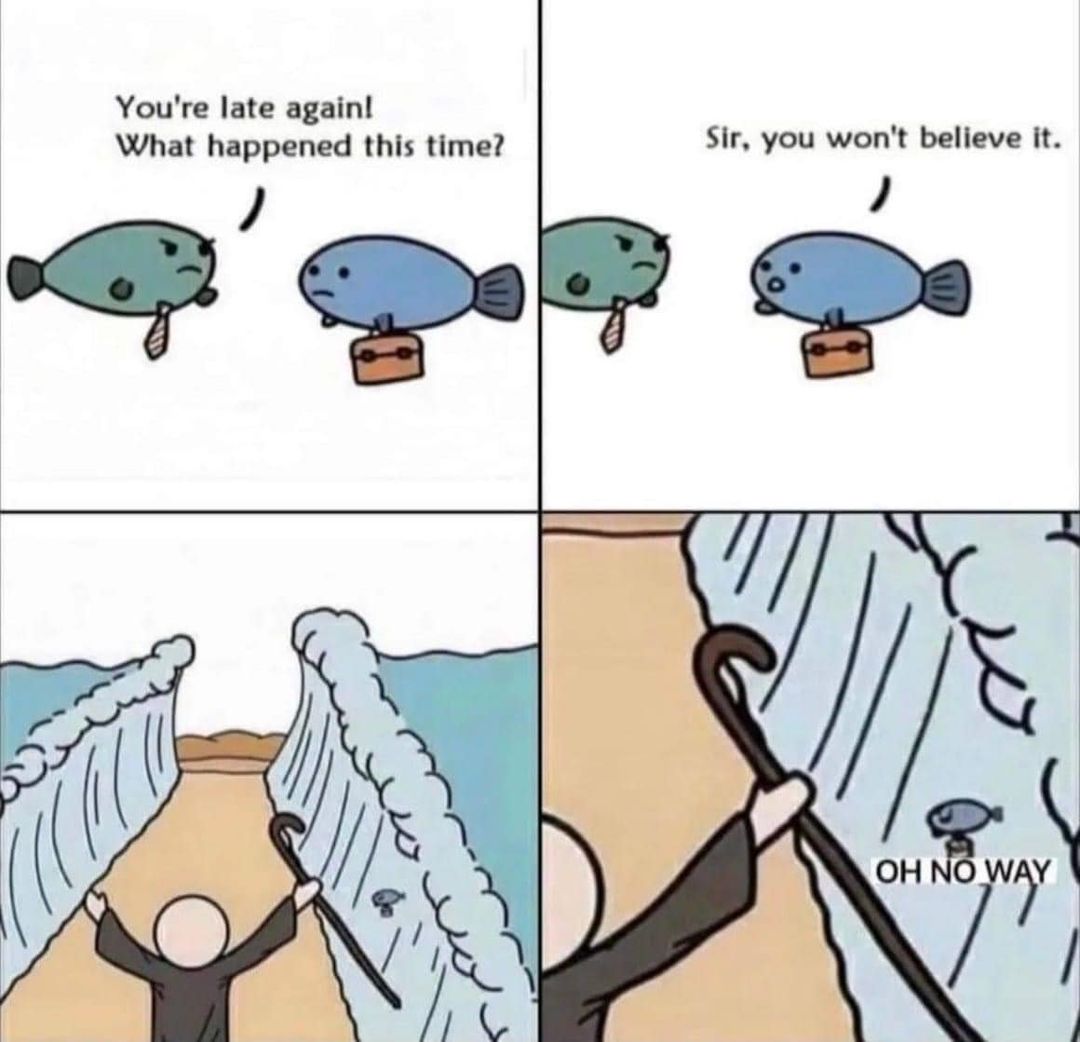 [Speaker Notes: Lori Wilson]
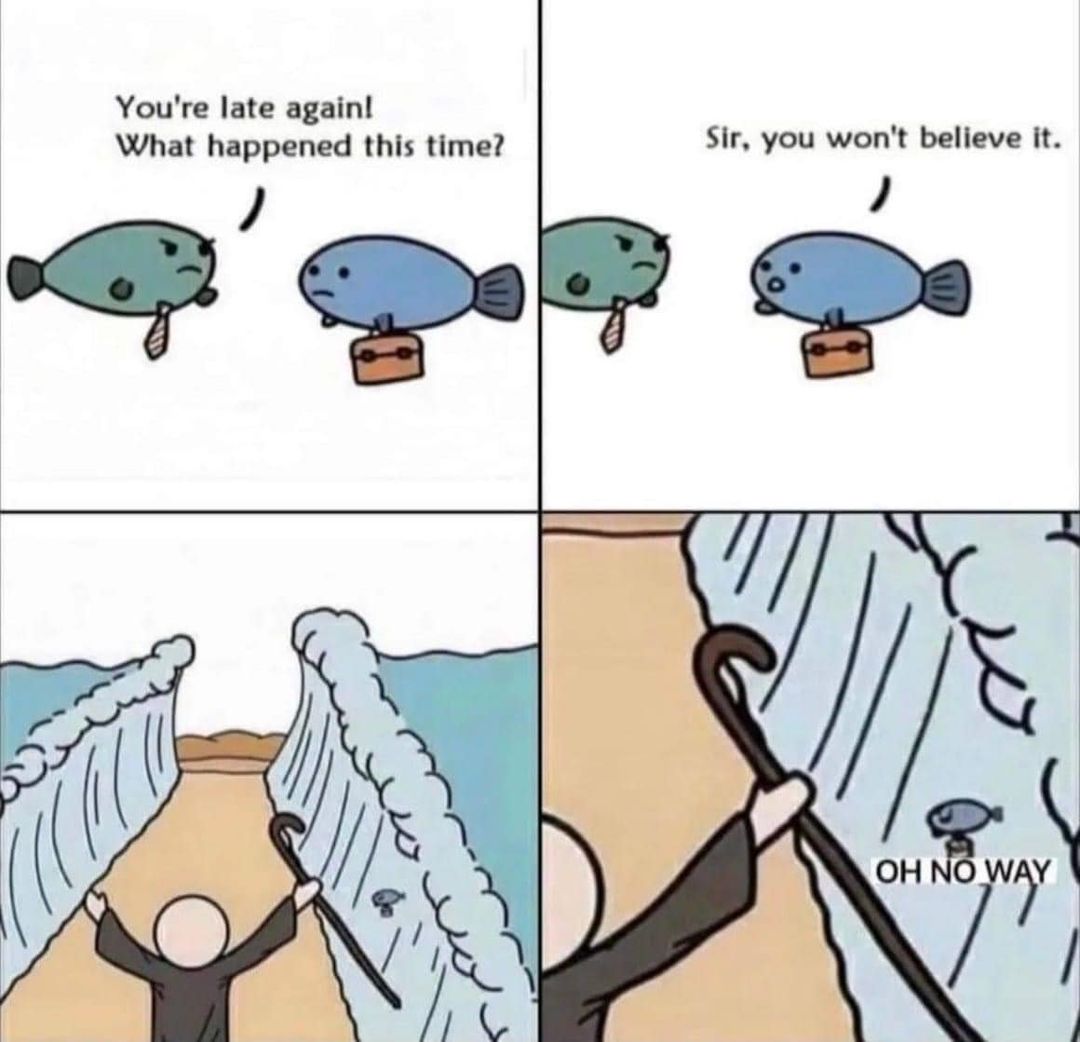 [Speaker Notes: Late to school…of fish.]
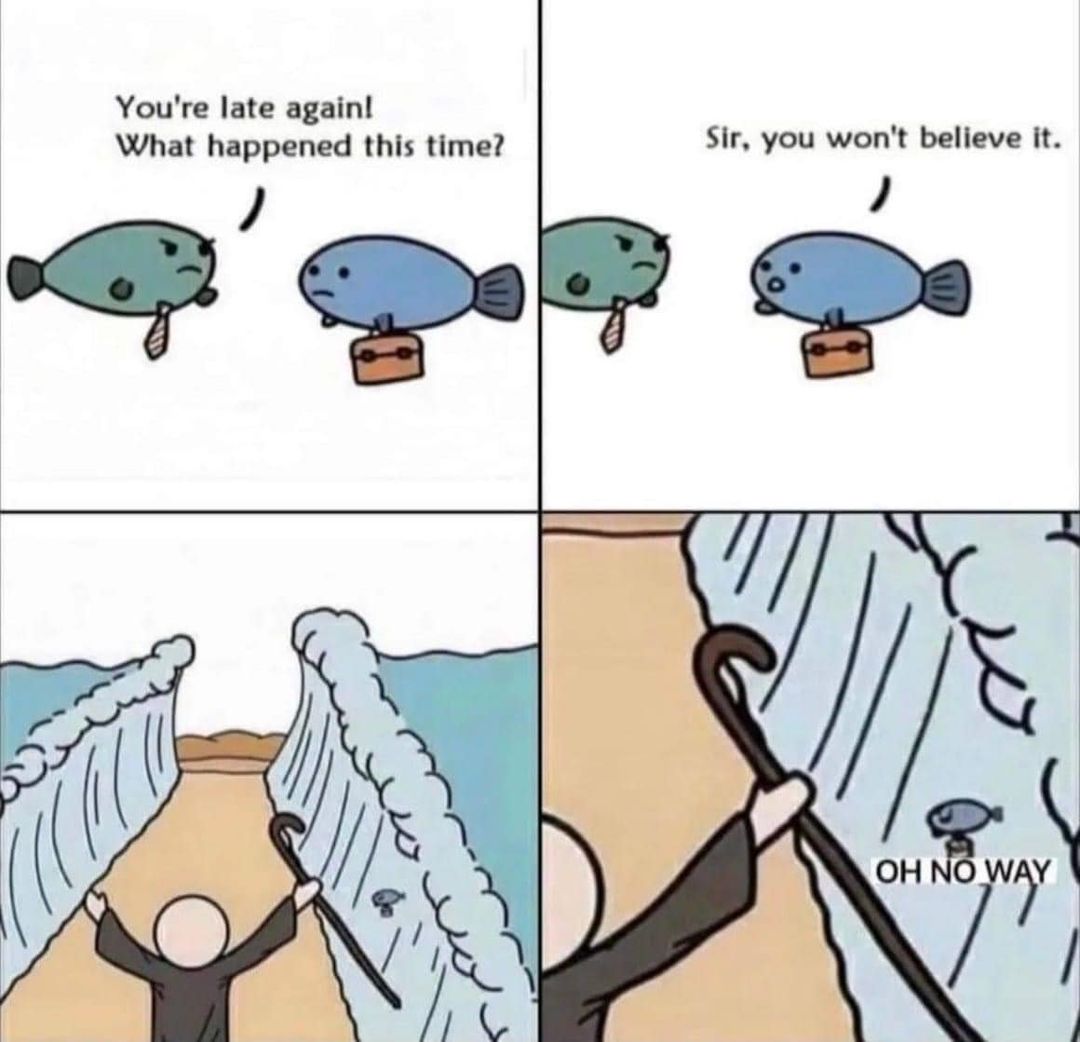 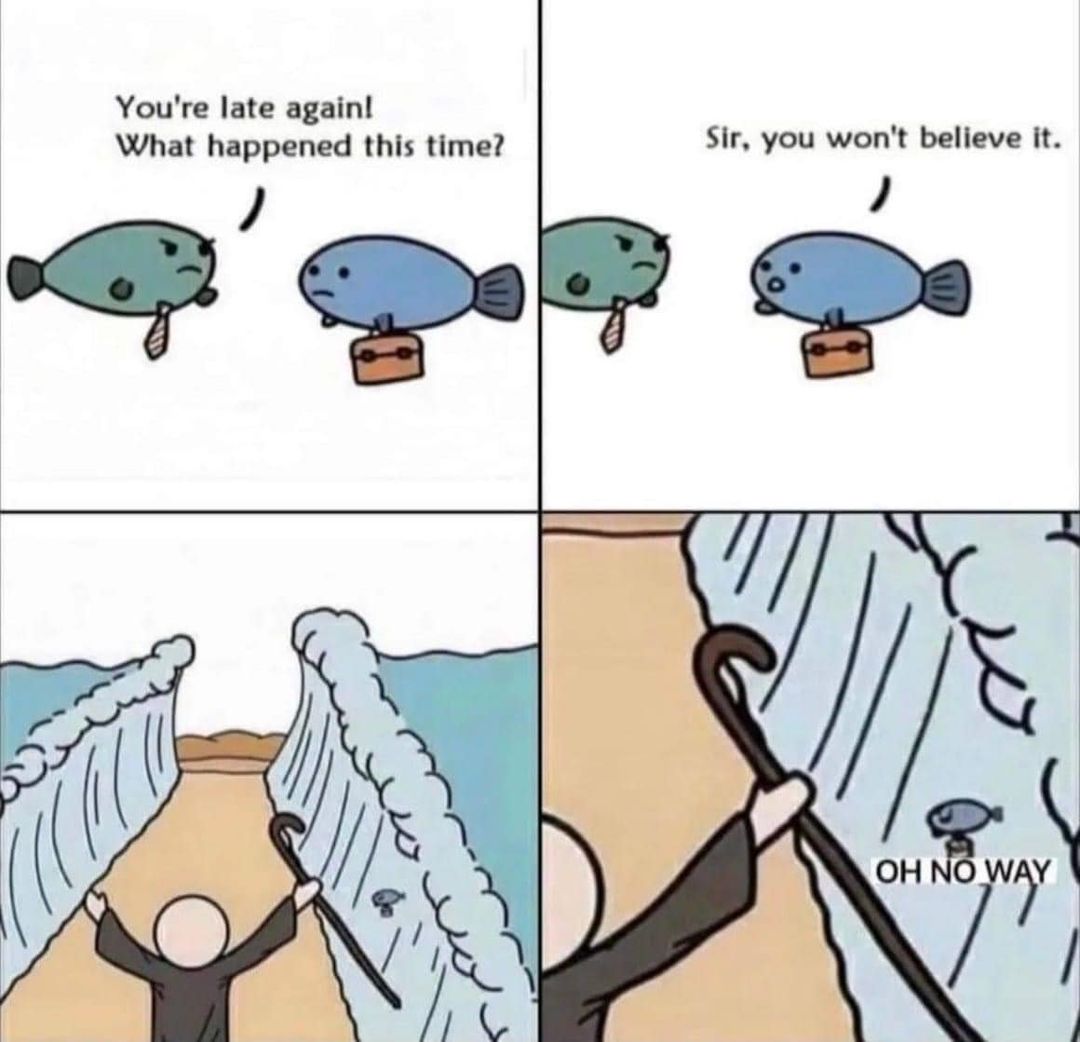 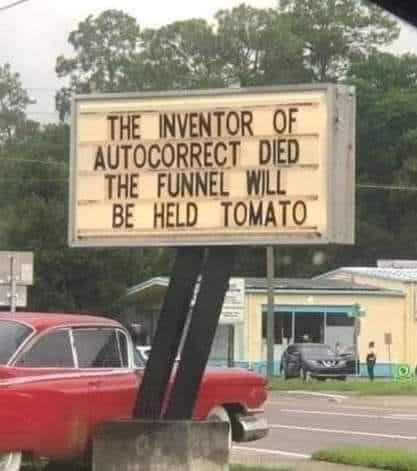 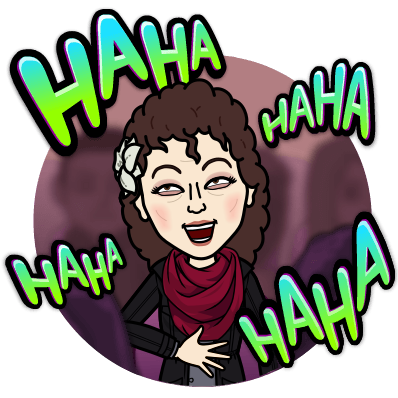 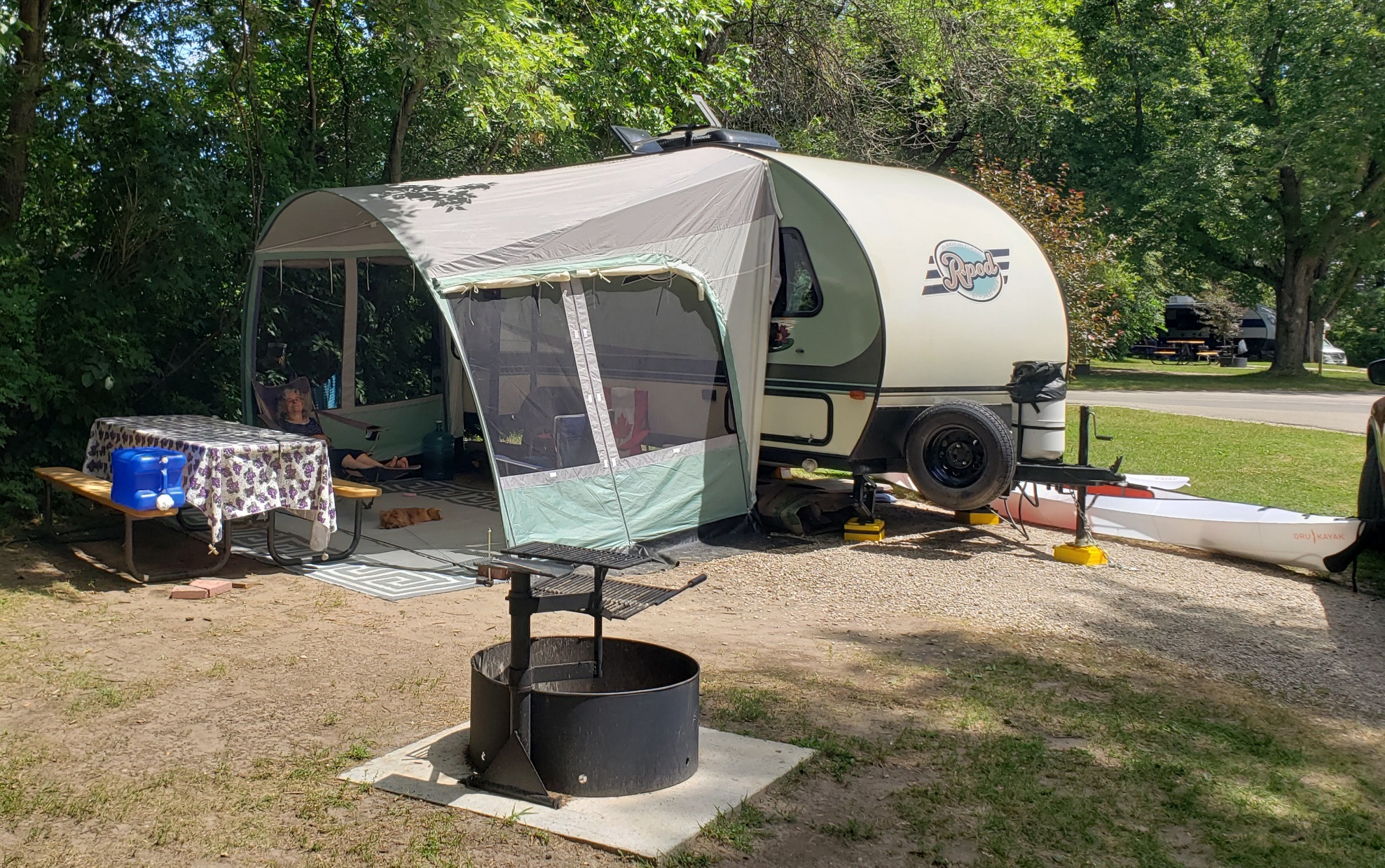 Our campsite, Clear Lake, Iowa
[Speaker Notes: No responsibilities.   Just rest and relaxation!]
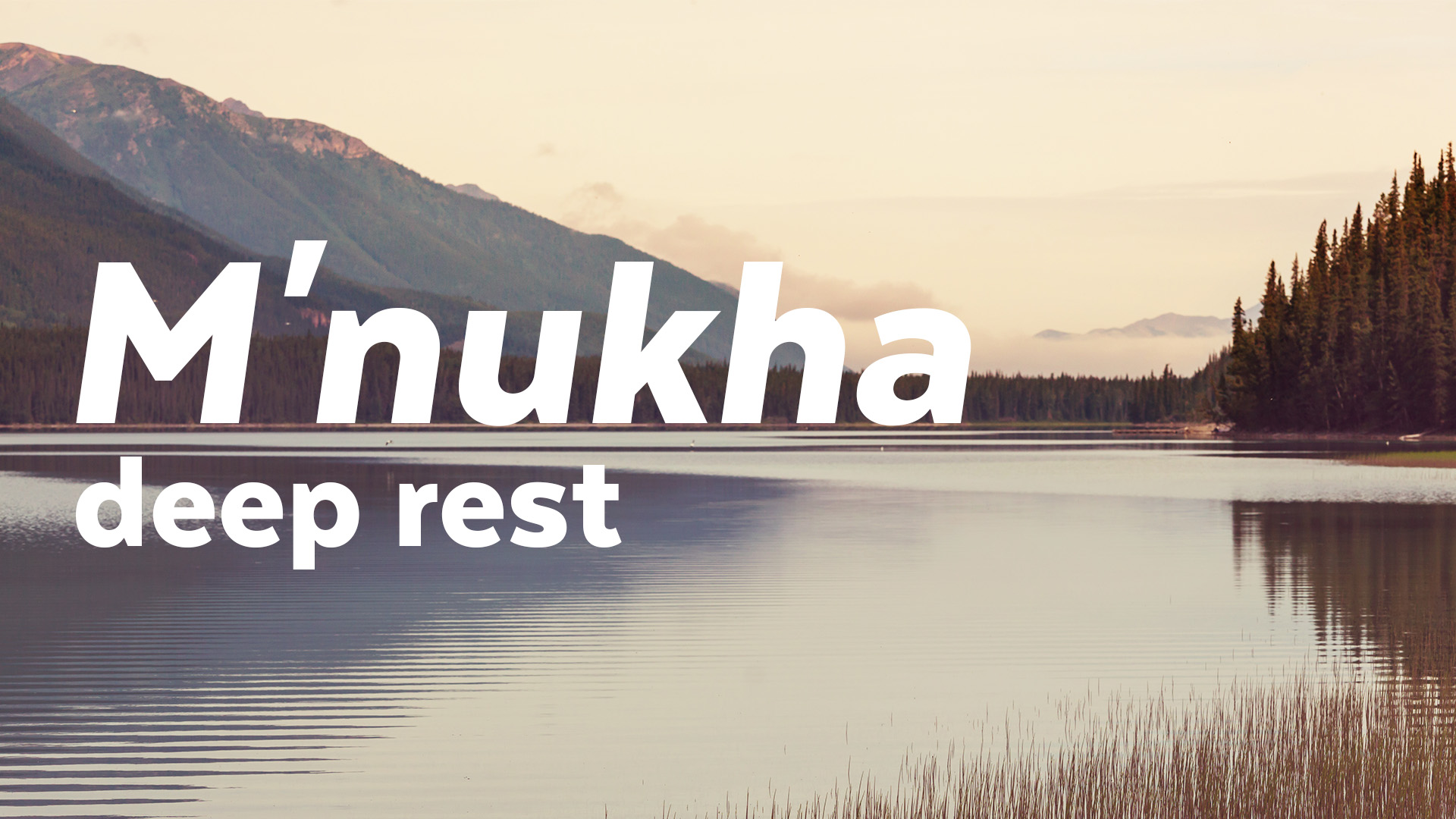 מְנוּחָה  M’nukha 
rest, respite; quiet, calm, serenity, resting place, repose, peace, ease, tranquility
65x in Hebrew scriptures
[Speaker Notes: Topical message.]
What מְנוּחָה M’nukha is not:
Everything pleasing: money, health, plans
Everyone agreeing and blessing
Broadway song from Oklahoma 
Oh, What a beautiful mornin’, 
Oh, What a beautiful day. 
I got a beautiful feelin' Ev'erything's goin' my way.

Deeper than that!
[Speaker Notes: Written by: Oscar Hammerstein, Richard Rodgers  from the Broadway play Oklahoma
Lyrics © CONCORD MUSIC PUBLISHING LLC
Lyrics Licensed & Provided by LyricFind
https://www.lyrics.com/lyric/348197/Rodgers+%26+Hammerstein/Oh%2C+What+a+Beautiful+Morning]
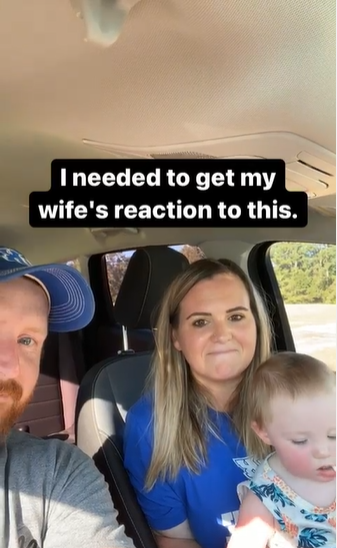 Difference between most men and most women.
If a husband is expecting to be honored for his spiritual connection…
[Speaker Notes: I though I was the only one to deal with this!

https://www.instagram.com/reel/Cf4--l3Jf3O/?igshid=MDJmNzVkMjY= 
https://www.instagram.com/reel/Cf4--l3Jf3O/?igshid=MDJmNzVkMjY%3D]
What מְנוּחָה M’nukha is:
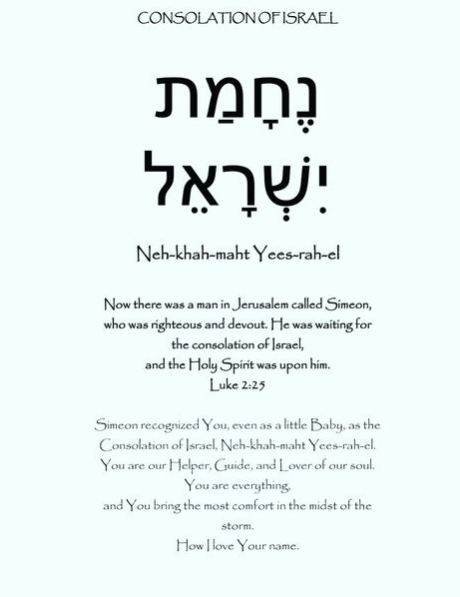 [Speaker Notes: Barri Seif’s instagram]
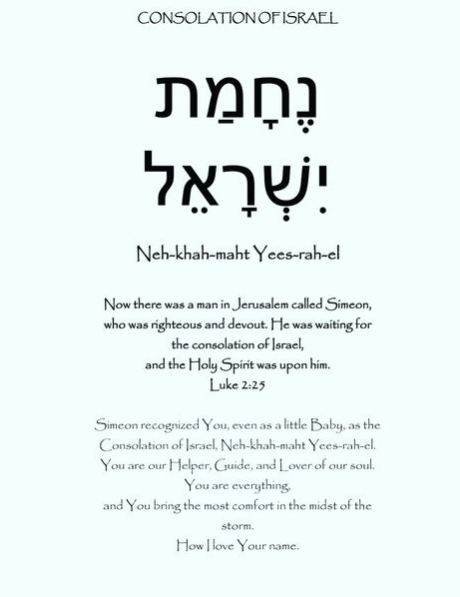 [Speaker Notes: Barri Seif’s instagram]
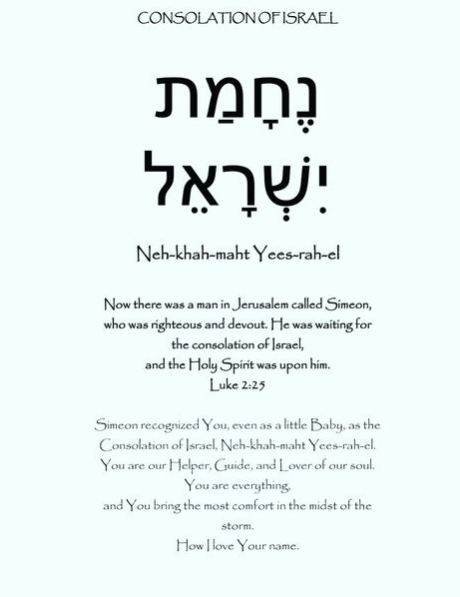 [Speaker Notes: Barri Seif’s instagram]
Yeshua is the source and essence of מְנוּחָה M’nukha Deep Rest
Mtt. 11.28-30 Come to Me, all who are weary and burdened, and I will give you rest מְנוּחָה m’nukha .
[Speaker Notes: In 1969, first verse I really GOT.
As we come to Him in repentance of our sins and faith in His atoning death and resurrection, we experience rest מְנוּחָה m’nukha]
Mtt. 11.28-30 Come to Me, all who are weary and burdened, and I will give you rest.  Take My yoke upon you and learn from Me, for I am gentle and humble in heart, and ‘you will find rest for your souls.’  For My yoke is easy and My burden is light.”
[Speaker Notes: Bait and switch??
Deepest rest is serving in love.]
מְנוּחָה  M’nukha 
Sometimes thought synonymous with שַׁבָּת Shabbat, 
But שַׁבָּת = cease, to strike, to stop working
[Speaker Notes: Interesting connection in the two words.]
We read in the Book of Genesis that G‑d created the world in six days and rested on the seventh.  The sages say that on that day, G‑d created m’nukhah, מְנוּחָה rest, without which sustained creativity would be impossible.
[Speaker Notes: https://www.chabad.org/library/article_cdo/aid/633659/jewish/What-Is-Shabbat.htm]
Shmot/Ex 20.11 For in six days Adoni made heaven and earth, the sea, and all that is in them, and
rested וַיָּנַח on the seventh day. Thus Adoni blessed Yom Shabbat, and made it holy.
[Speaker Notes: Two different Hebrew words: rest, and cease.]
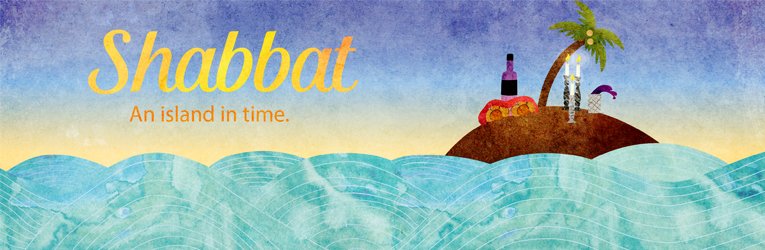 Abraham Joshua Heschel, “Shabbat is an island in time.”
[Speaker Notes: If we enter it in the right spirit Shabbat is a time of deep m’nukhah.
https://www.chabad.org/library/article_cdo/aid/253215/jewish/Shabbat.htm
https://rs.tiofnatick.org/2015/10/22/shabbat-is-an-island-in-time/]
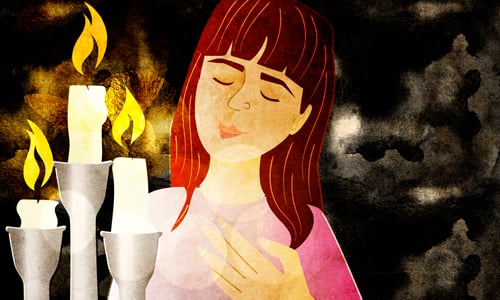 According to the Talmud, Shabbat is equal to all the other command-ments.
[Speaker Notes: https://www.chabad.org/library/article_cdo/aid/633659/jewish/What-Is-Shabbat.htm
What I was taught as a kid in Hebrew school.   It’s the first listed in Vayikra/Lev. 23.   
Appreciated Brett’s message on Shabbat, and NOT bashing Sunday Christians.
However, one practical advantage of the Jewish interpretation is that Sunday Sabbath begins at midnight, ends at midnight.  Hopefully you are sleeping!
Jewish Shabbat begins Friday sunset with a celebration of Kiddush, ends with celebration of Havdalah.   Neither ceremony is commanded per se, but wonderful]
Hebrew word structure:
מְנוּחָה  noun M’nukha 
נוֹחַ  adjective noakh 
comfortable; easy; convenient; easy-going
נָחto rest  verb nakh 
מְ and ה are weak letters.  Structural filler.  Key root letters ח  and נ
Ber/Gen 6.8  But Noah  וְֹנחַ found favor in Adoni’s eyes.
[Speaker Notes: the grace he found was not on account of his own merit, but on account of the mercy of God: and this shows that he was not without sin, or he would have stood in no need of the mercy and grace of God to save him
Relationship rest and grace.   Noakh was a man of rest because of grace.]
Ber/Gen 8.4 The ark came to וַתָּנַח rest in the seventh month, on the seventeenth day of the month, upon the mountains of Ararat.
כִּי כֹה-אָמַר אֲדֹנָי יְיָ קְדוֹשׁ יִשְׂרָאֵל, בְּשׁוּבָה וָנַחַת תִּוָּשֵׁעוּן--בְּהַשְׁקֵט וּבְבִטְחָה, תִּהְיֶה גְּבוּרַתְכֶם
Isaiah 30:15 For thus says Adoni Elohim, the Holy One of Israel: “By repentance and rest  נַחַת
you are saved, in quietness and trust is your strength.”
[Speaker Notes: A verse about Messiah, indeed!!  Let’s take a moment to do!!]
Psalm 116.7  My soul, return to your rest! ִמְנוּחָיְכִי
For Adoni has been generous toward you.
שׁוּבִי נַפְשִׁי, לִמְנוּחָיְכִי: כִּי-יְיָ, גָּמַל עָלָיְכִי.
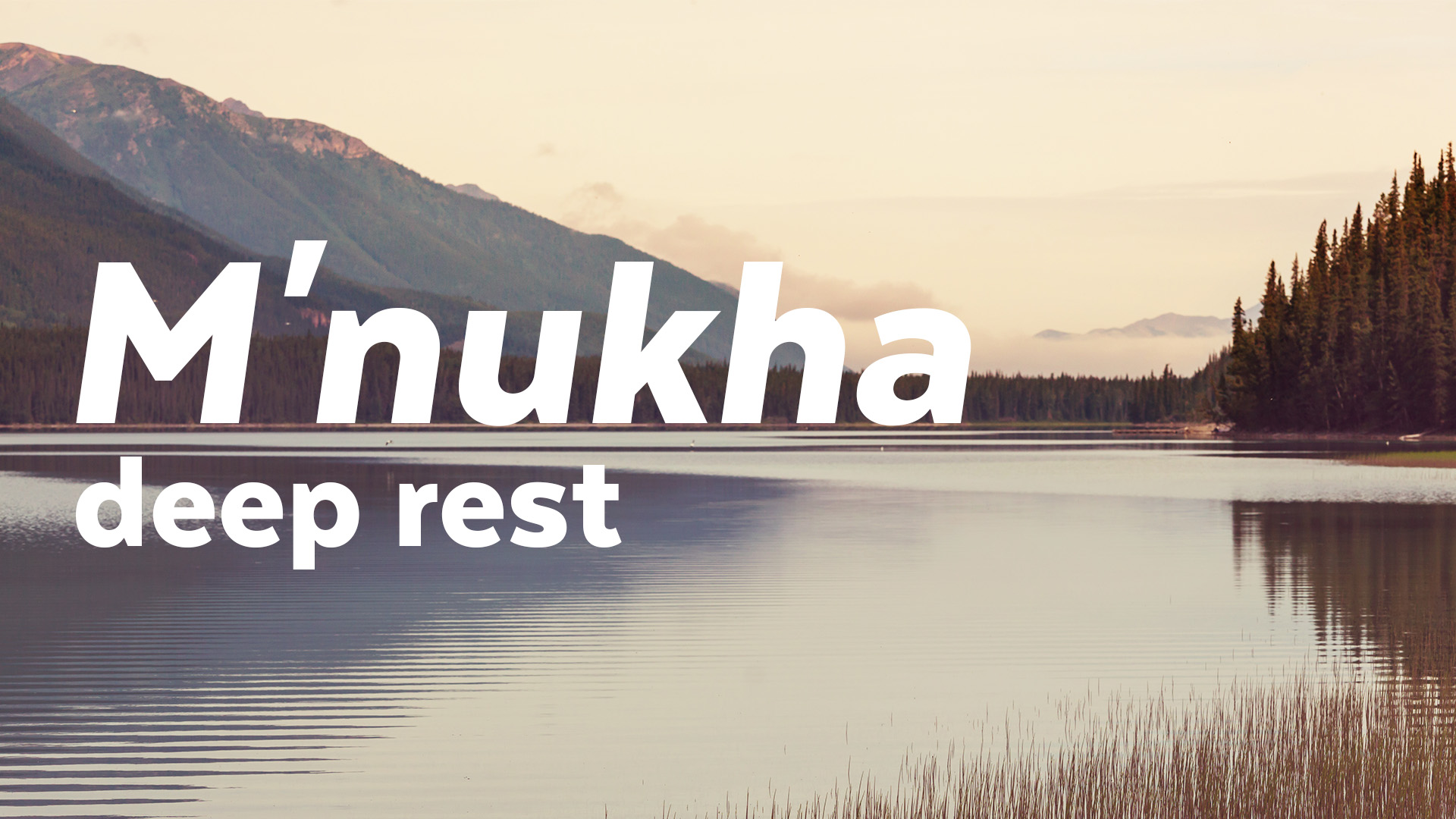 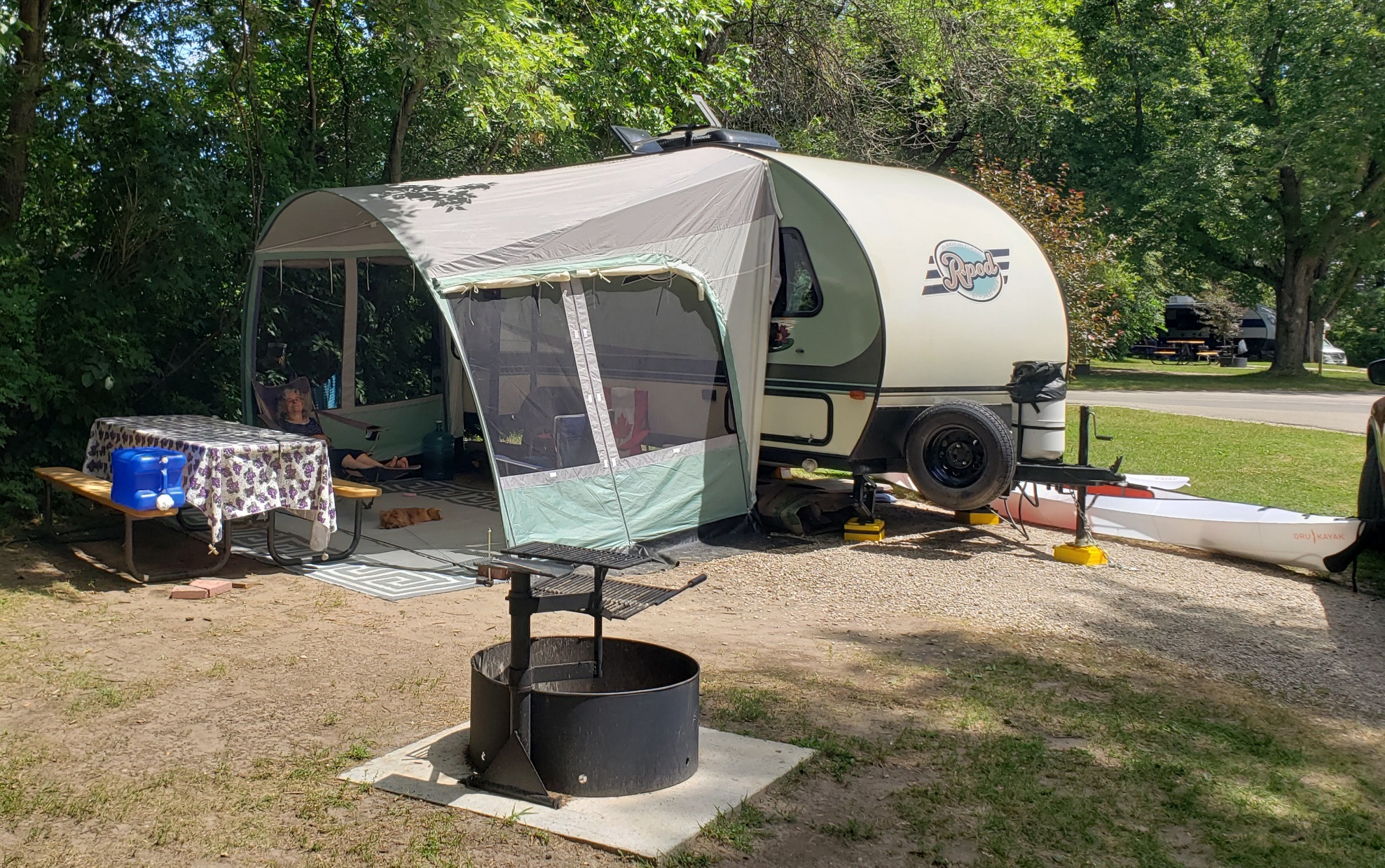 Our campsite, Clear Lake, Iowa
The theme of the message:  
repentance and trust  
deep rest in Yeshua.
“the righteous shall live by Emunah אמונה Faith.”
צַדִּיק בֶּאֱמוּנָתוֹ יִחְיֶה.
Tsadeek beh-emunato yikhyeh
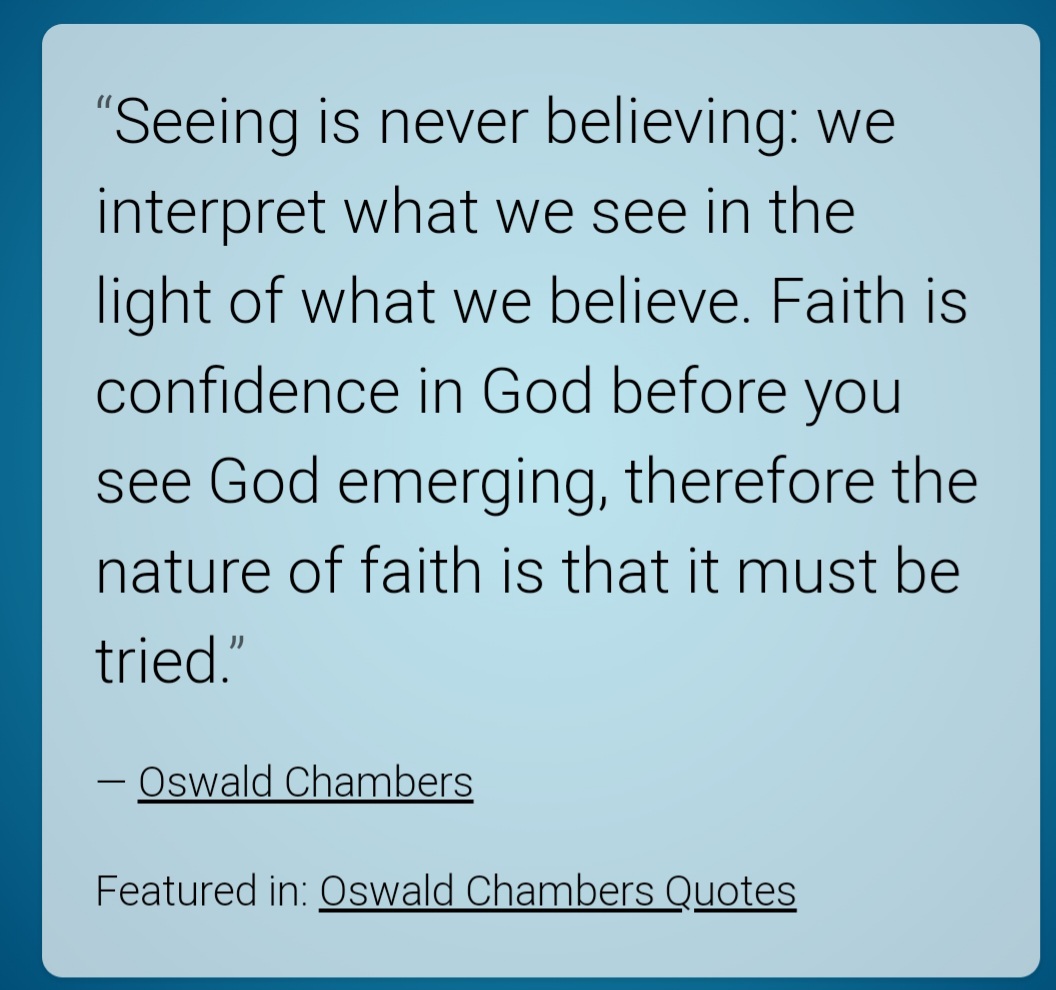 Phil. 4.6-7 Don’t worry about anything; on the contrary, make your requests known to God by prayer and petition, with thanksgiving. Then God’s shalom, passing all understanding, will keep your hearts and minds safe in union with the Messiah Yeshua.
Jeremiah 6:16 Here is what Adoni says: “Stand at the crossroads and look; ask about the ancient paths, ‘Which one is the good way?’ Take it, and you will find rest for your souls.
כֹּה אָמַר יְיָ עִמְדוּ עַל-דְּרָכִים וּרְאוּ וְשַׁאֲלוּ לִנְתִבוֹת עוֹלָם, אֵי-זֶה דֶרֶךְ הַטּוֹב וּלְכוּ-בָהּ, וּמִצְאוּ מַרְגּוֹעַ לְנַפְשְׁכֶם
מַרְגּוֹעַ margoa  
rest, peace, relaxation, serenity
Proverbs 29:17 Correct your son and he will give you rest. He will bring delight to your soul.
 יַסֵּר בִּנְךָ וִינִיחֶךָ; וְיִתֵּן מַעֲדַנִּים לְנַפְשֶׁךָ.
[Speaker Notes: https://jewishjournal.com/commentary/opinion/126273/]
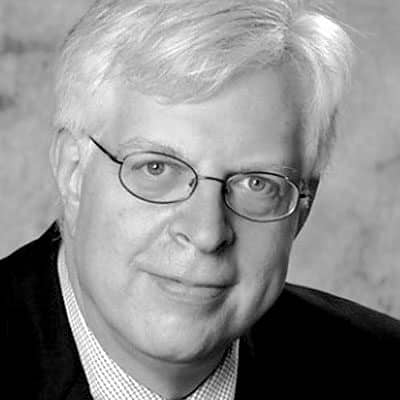 The traditional wish that Jews offer fellow Jews is “May you have nachas from your children.” Nachas is understood to be pride and joy. And for most Jews, pride and joy from their children is the greatest blessing in life.
[Speaker Notes: https://jewishjournal.com/commentary/opinion/126273/
Think about it. It may sound great to have nachas from your child as your greatest wish. But it may not sound as great to your child. The purpose of one’s life has to be something beyond being a source of nachas to one’s parents.]
Intercession, spiritual warfare, is a form of rest:

1 Peter 5:7  Throw all your anxieties upon him, because he cares about you.
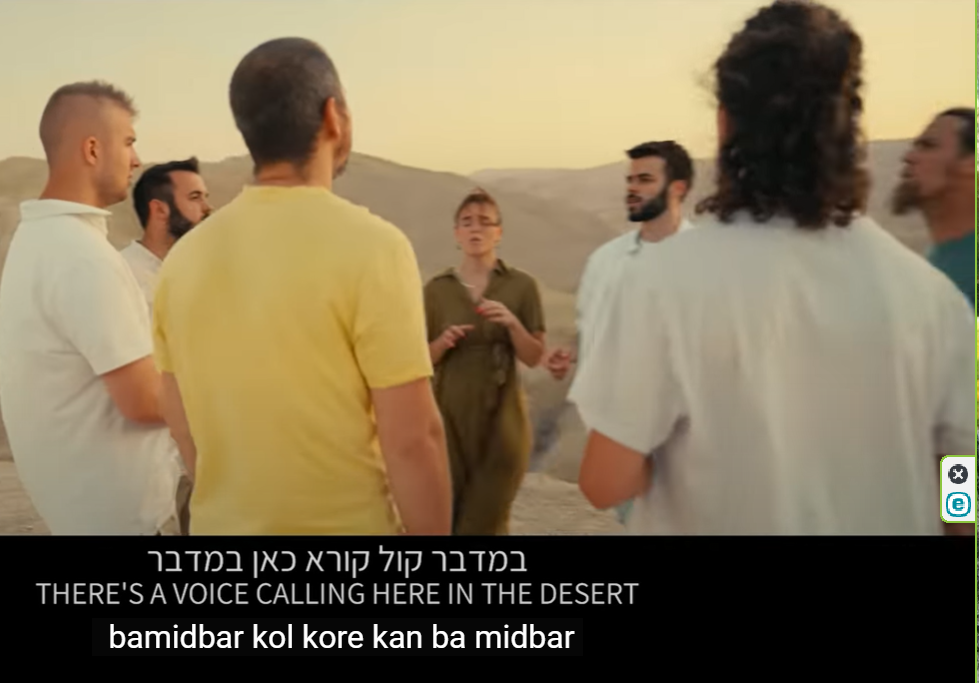 [Speaker Notes: https://www.youtube.com/watch?v=cHn1POJovZA
One of the great mistakes in my life was to not make Aliyah in my early 20’s, when my folks sent me to Israel to revert me in 1971.   I could have had some of my kids among these.   So I am adopting them!]
Love, and rest, in war!!
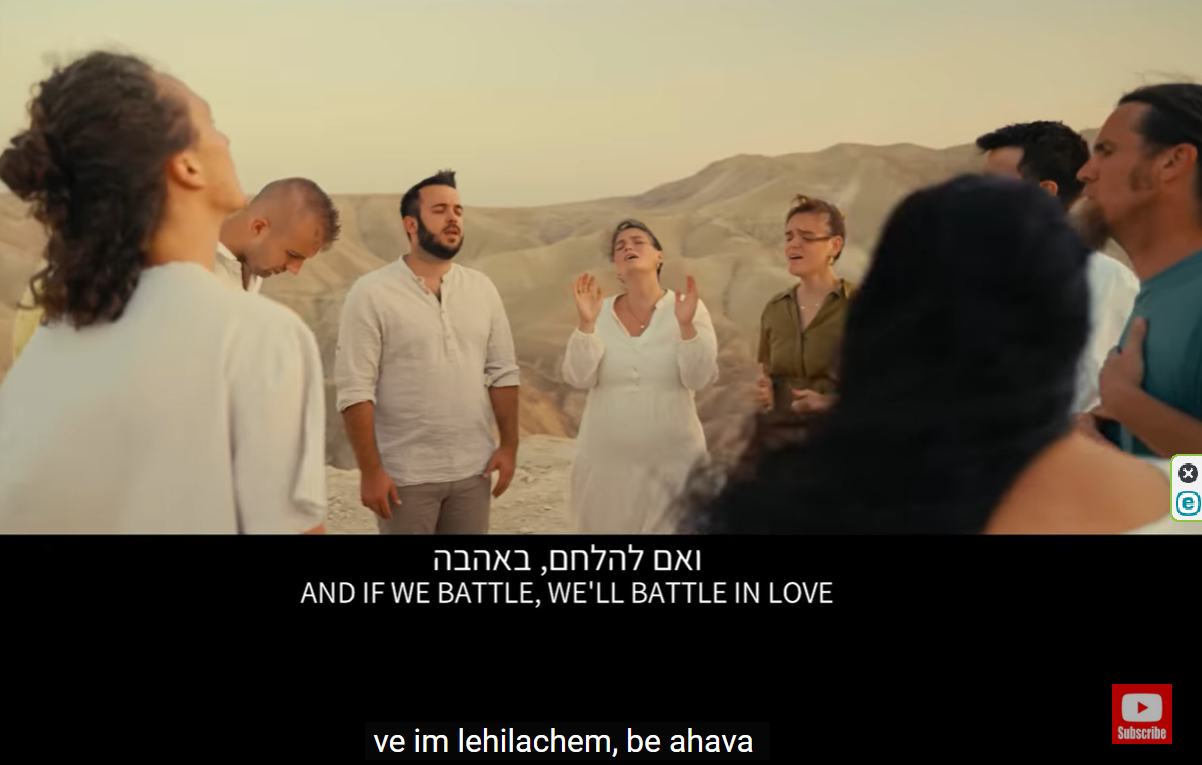 [Speaker Notes: https://www.youtube.com/watch?v=cHn1POJovZA]
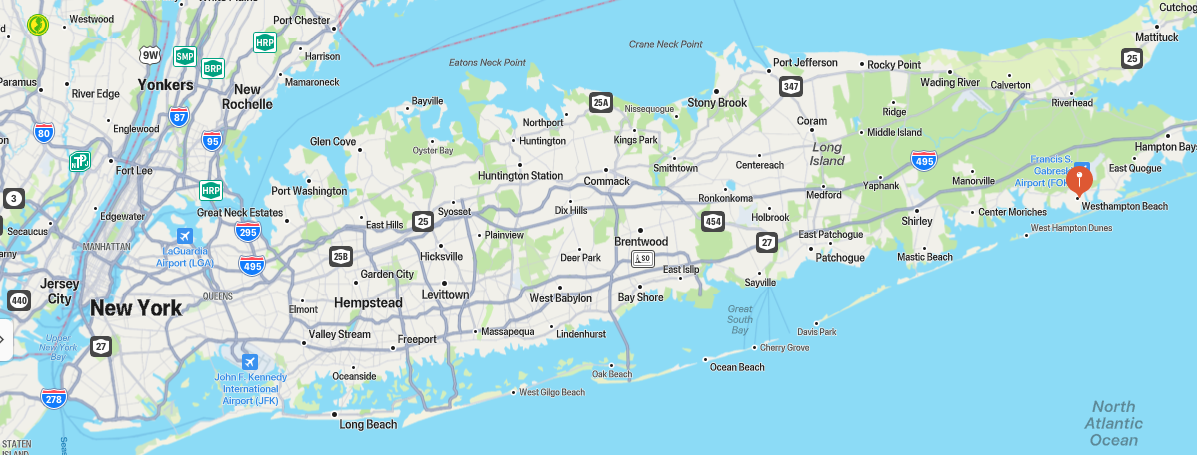 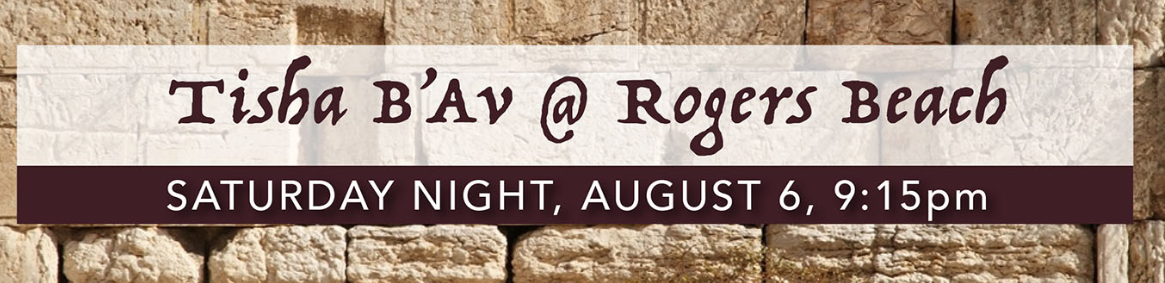 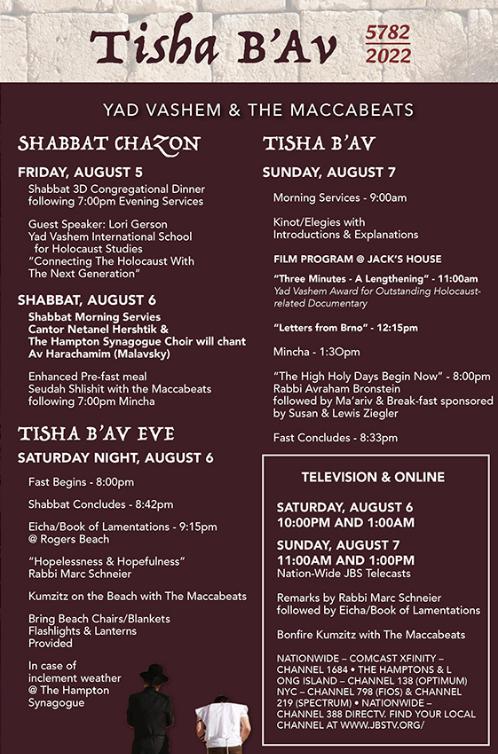 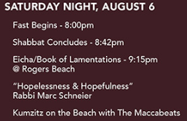 [Speaker Notes: Kumzits (קומזיץ)  is used to describe a musical gathering that Jews partake in. Everyone sits together, be it on the floor or on chairs, and sings spiritually moving songs. In order to establish a certain ambiance the lighting is often low and candles are primarily used, or if taking place outdoors it is usually around a campfire. ...]
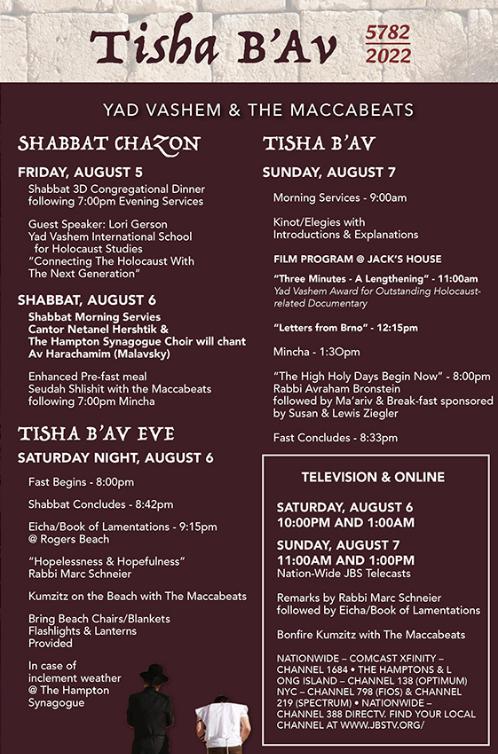 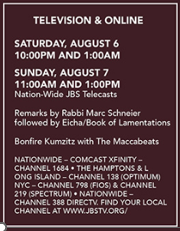 Intercession, spiritual warfare, is a form of rest:
1 Peter 5:7  Throw all your anxieties upon him, because he cares about you.
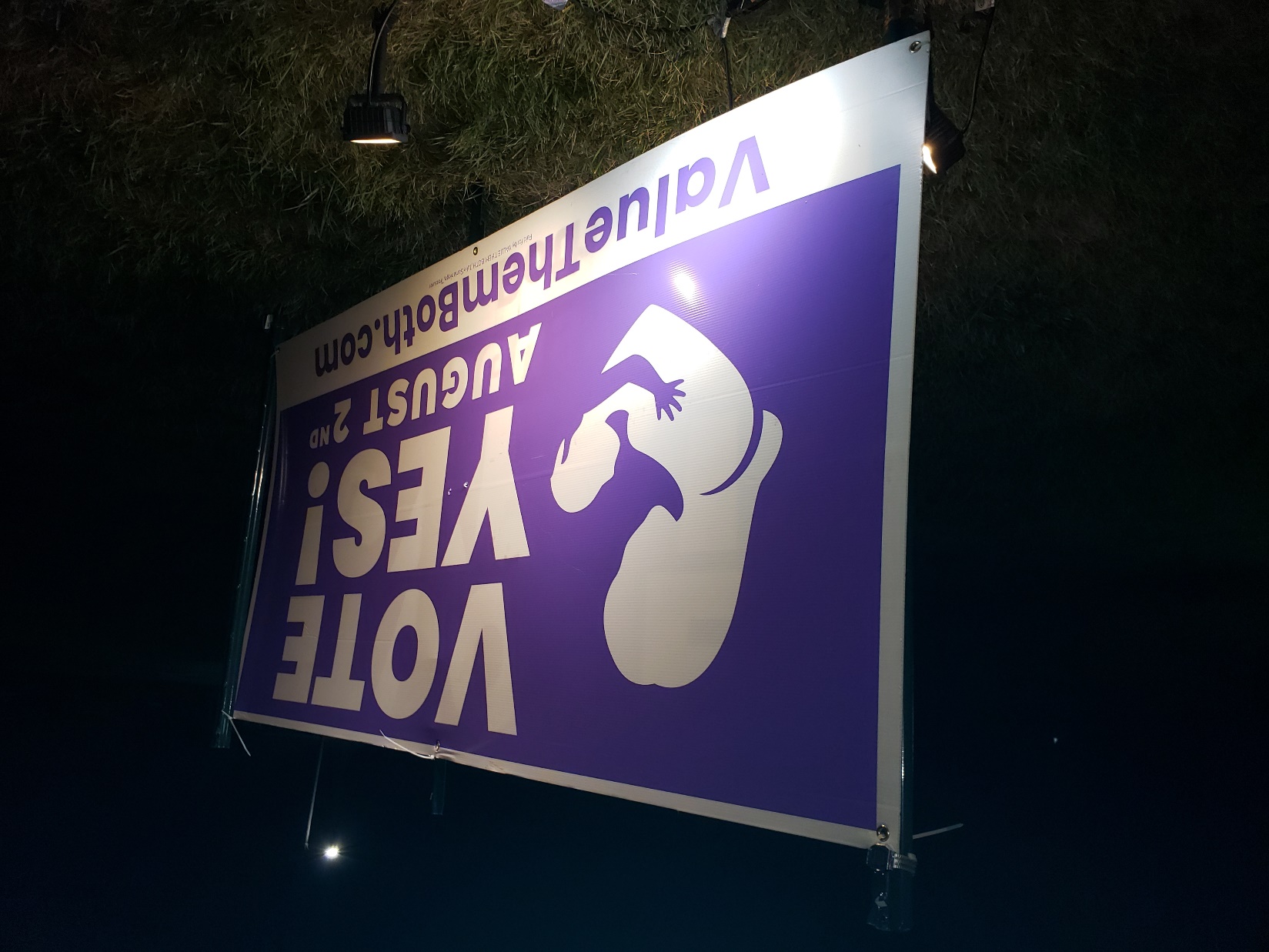 [Speaker Notes: When Dawn and I came home from our camping trip, E on 95th St. ~ 10 pm the sign down
~12 a.m. I went W passed synagogue to return DVDs to the Oak Park library, sign up.
~12:15 a.m. returning E on 95th St. sign was down again.  Stopped just strings or zip ties cut.  Went home to get some.
12:30 putting sign up and car pulled up with headlights on me.  Thought, here comes a fight.  Then realized about 6 headlights.  This a police car.]
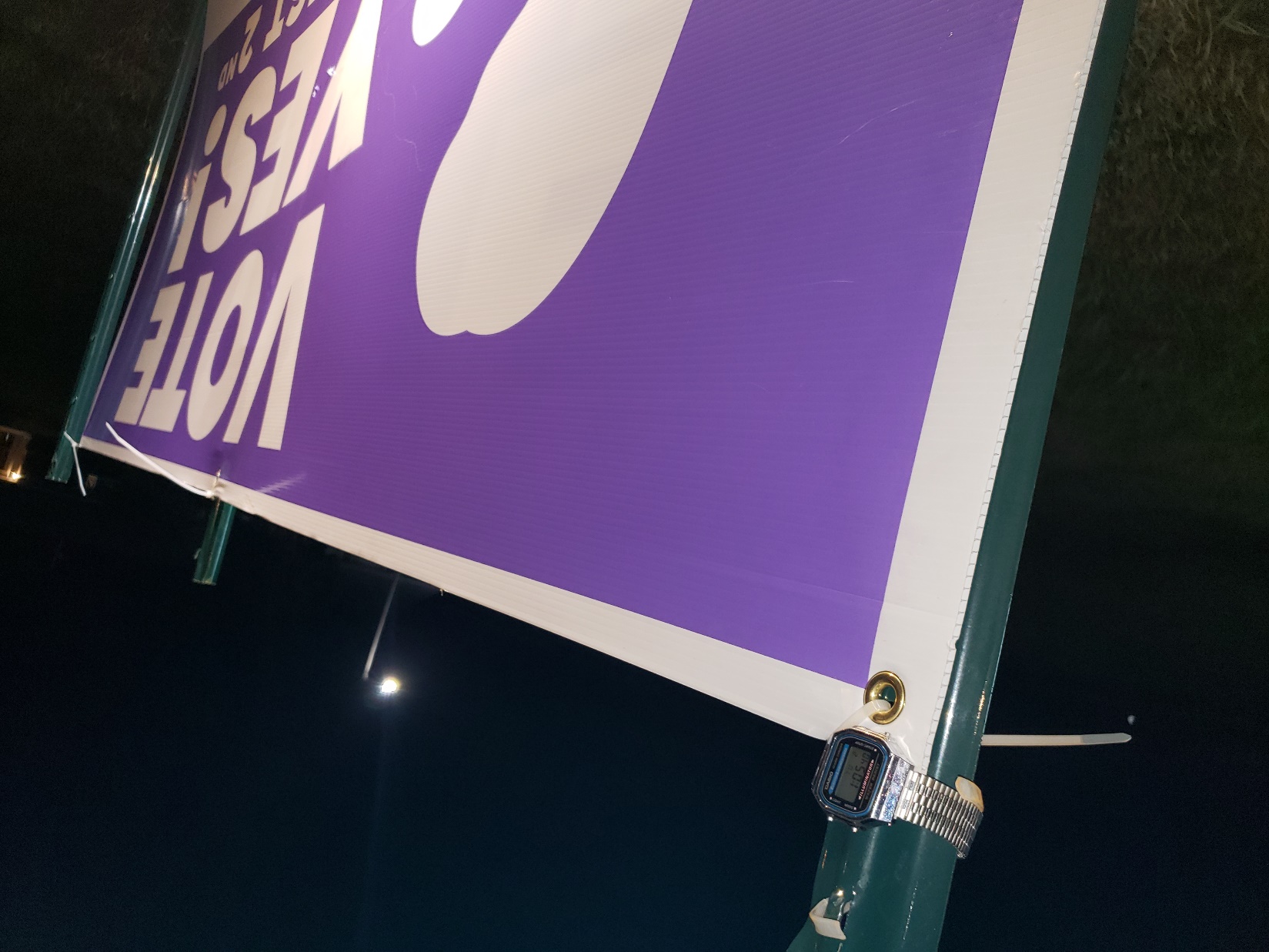 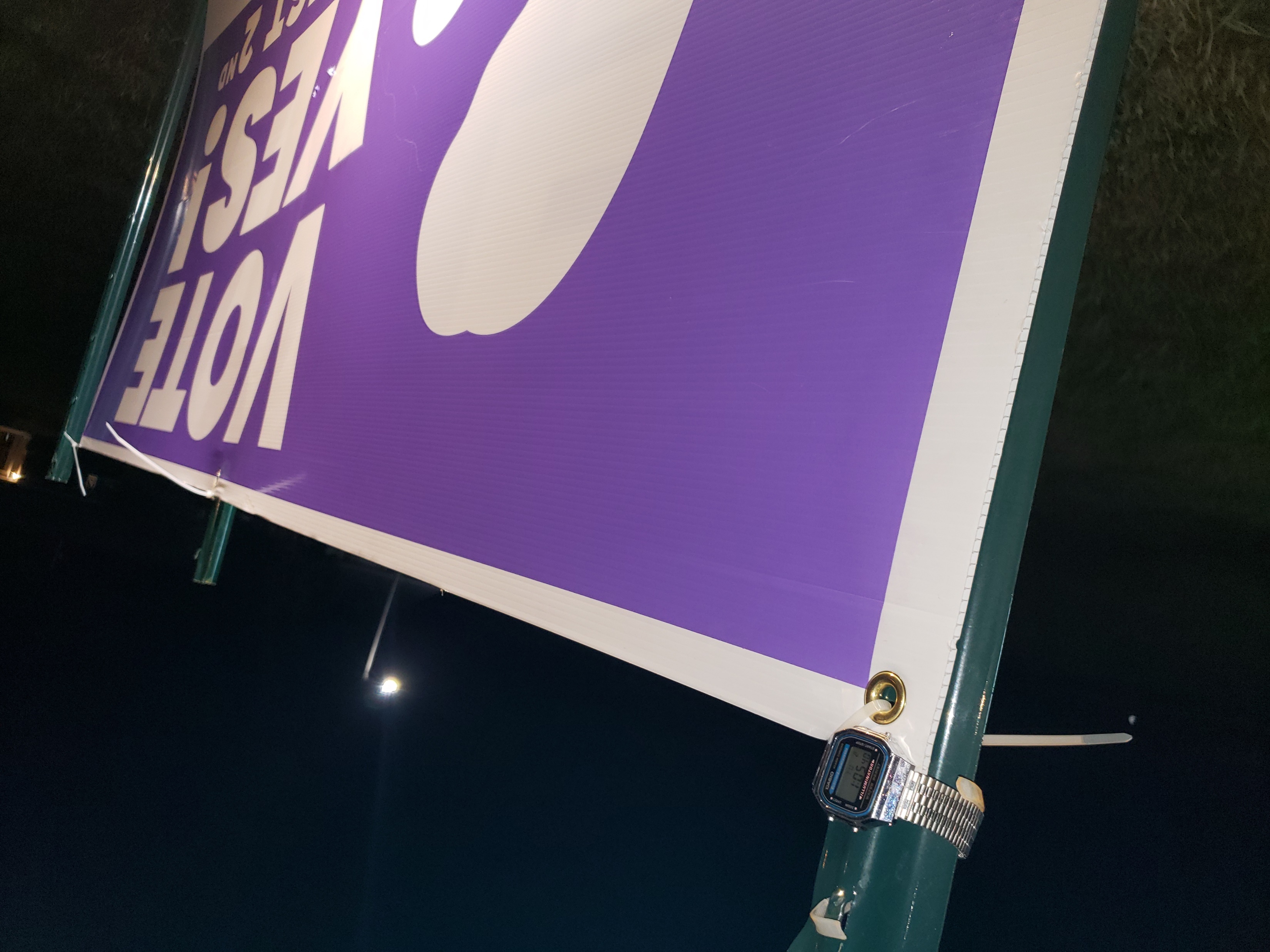 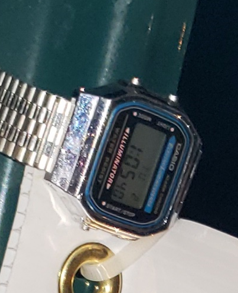 [Speaker Notes: Sign back up.
Lost election, nevertheless.]
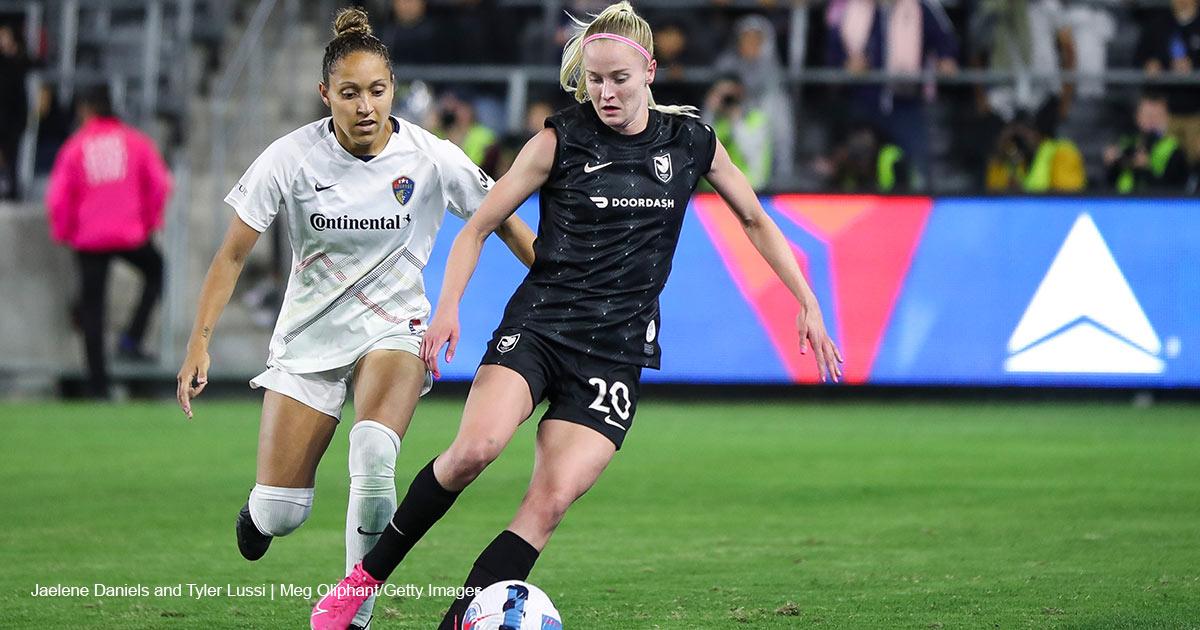 Tyler Lussi
Jaelene Daniels
[Speaker Notes: https://washingtonstand.com/commentary/soccer-star-deserted-by-courage-but-still-standing-for-it]
On Jaelene Daniels’s Twitter page, there’s a single pinned tweet. It says, “If you live for people’s acceptance, you’ll die from their rejection.” “Unashamed,” she added below. The post is from 2016, a year before the soccer star made coast-to-coast headlines for refusing to wear an LGBT pride jersey.
[Speaker Notes: https://washingtonstand.com/commentary/soccer-star-deserted-by-courage-but-still-standing-for-it]
It was a decision that cost Jaelene a spot on the U.S. Women’s National team — ending a longtime dream. “I just felt so convicted in my spirit that it wasn’t my job to wear this jersey,” she said. Five years later, that conviction hasn’t changed.
[Speaker Notes: https://washingtonstand.com/commentary/soccer-star-deserted-by-courage-but-still-standing-for-it]
Intercession and warfare is a form of rest:
1 Peter 5:7  Throw all your anxieties upon him, because he cares about you.
[Speaker Notes: Shalom Arush stories  #14 p 57, #25 p 83  #39 p107]
Many tragic events for the people of Israel occurred on the Ninth of Av.
Both Holy Temples Were Destroyed
The Battle at Betar Was Lost
The Romans Plowed the second Temple
The Jews Were Expelled from England
The Jews Were Banished from Spain
Both World Wars Began
[Speaker Notes: https://www.ulpanor.com/category/blog/]
Our sages tell us that to rectify the world that had formed after the period of baseless hatred: 
שנאת חינם  -   sin’at khinam
We have to get to a level of baseless love:
אהבת חינם –   ahavat khinam
The Baseless Love
[Speaker Notes: https://www.ulpanor.com/category/blog/]
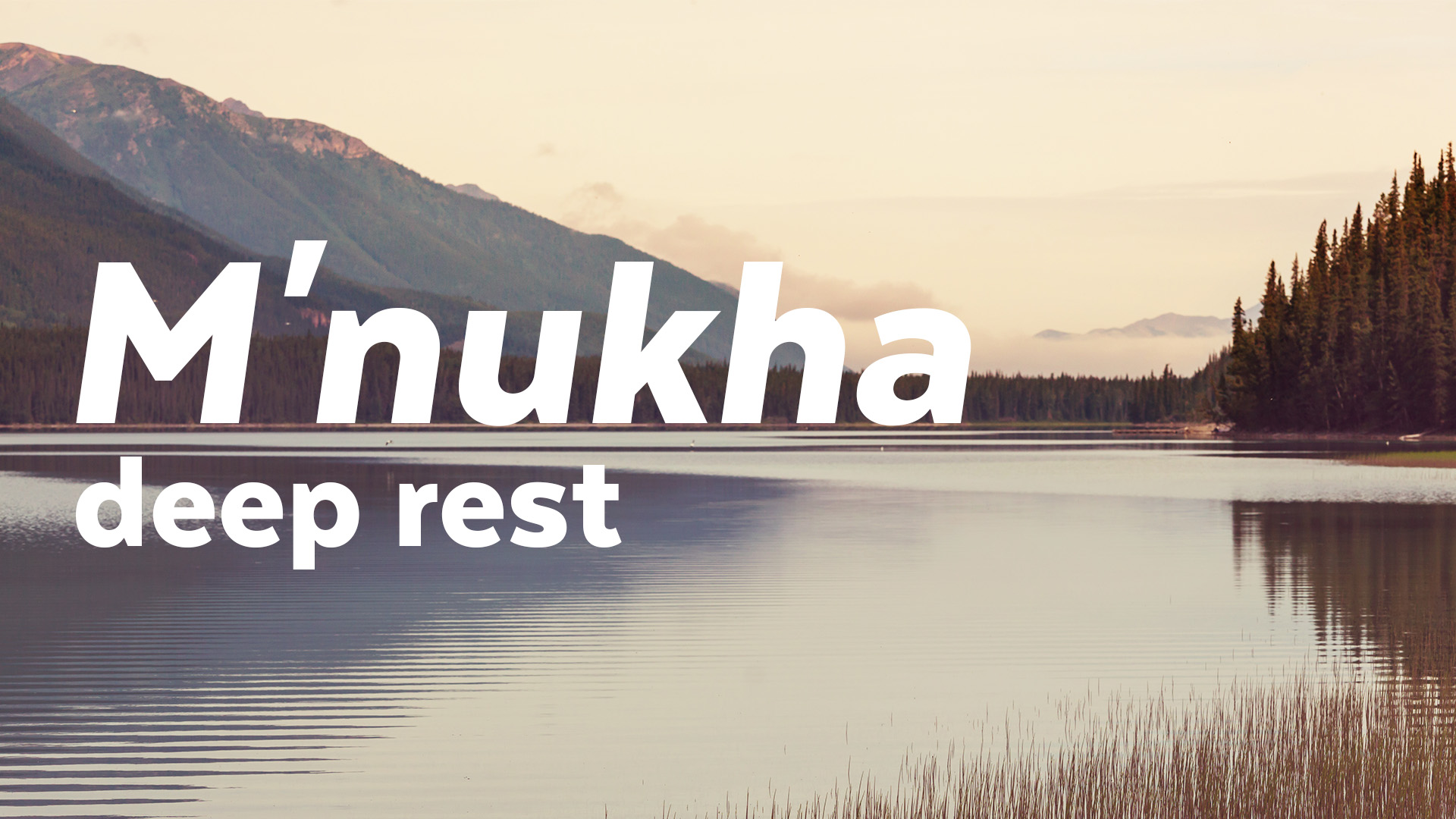 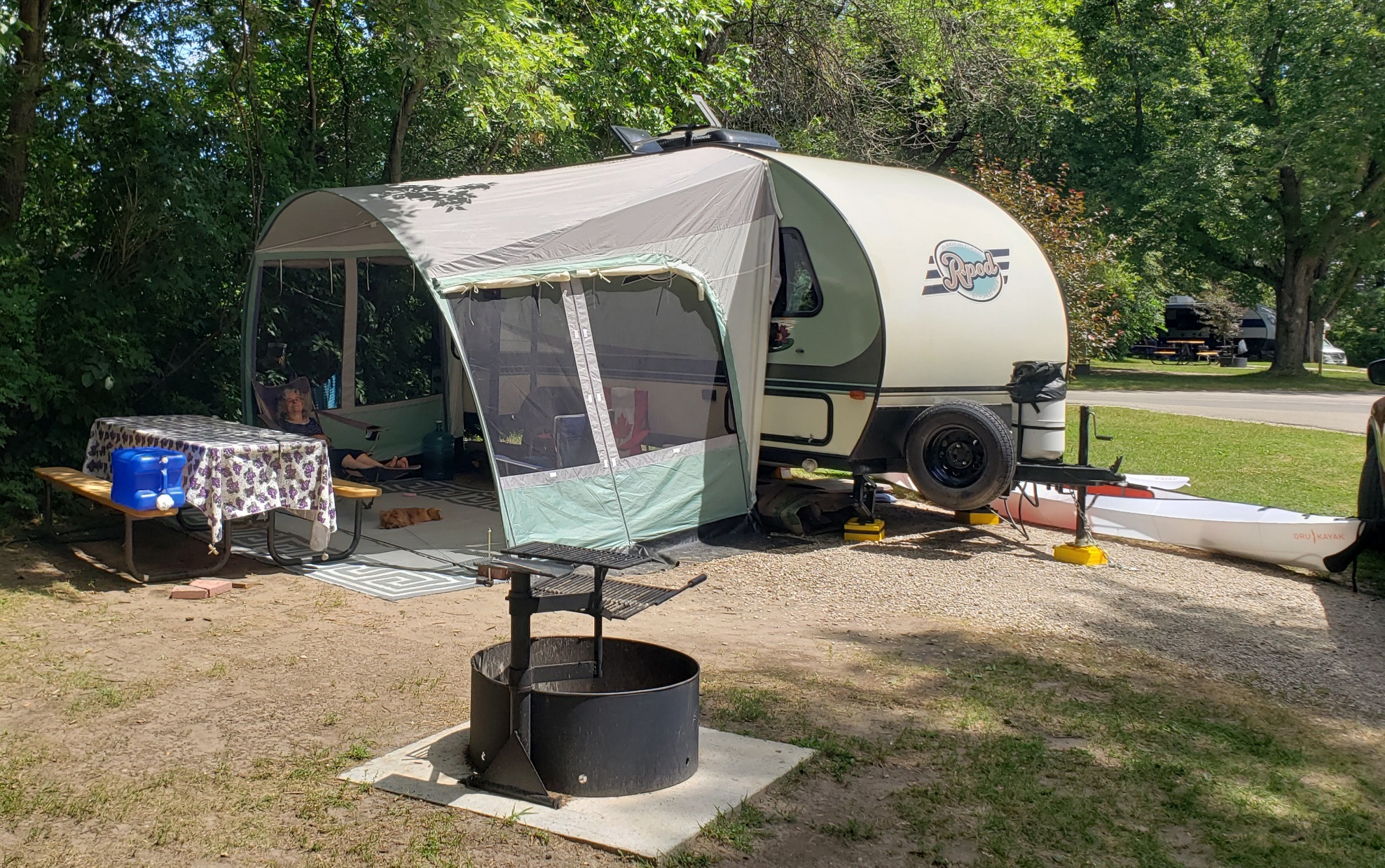 Our campsite, Clear Lake, Iowa
Repentance and trust  
deep rest in Yeshua.